GRIN Global Home Page
     Click on Collections
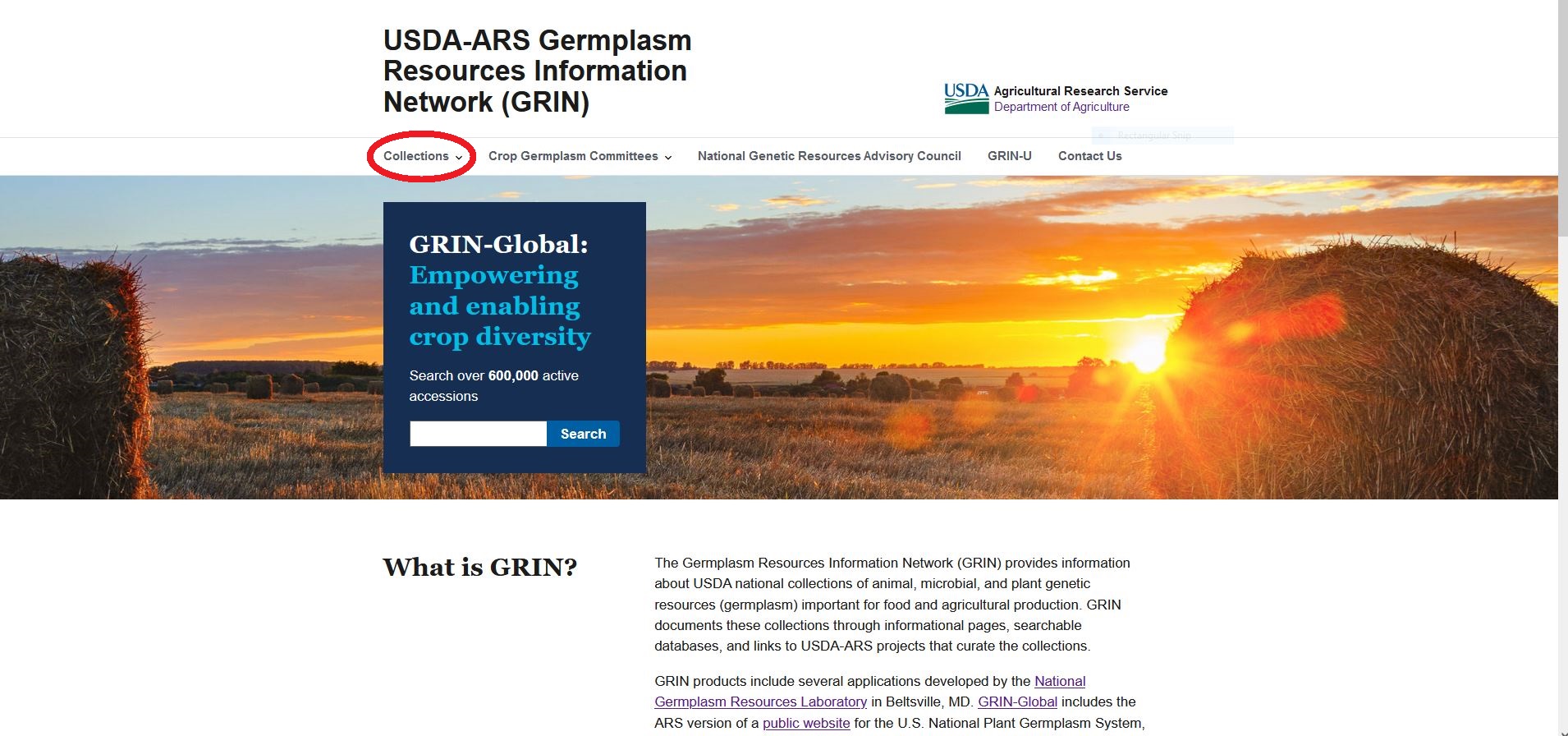 Select “Plant Germplasm” from the dropdown menu
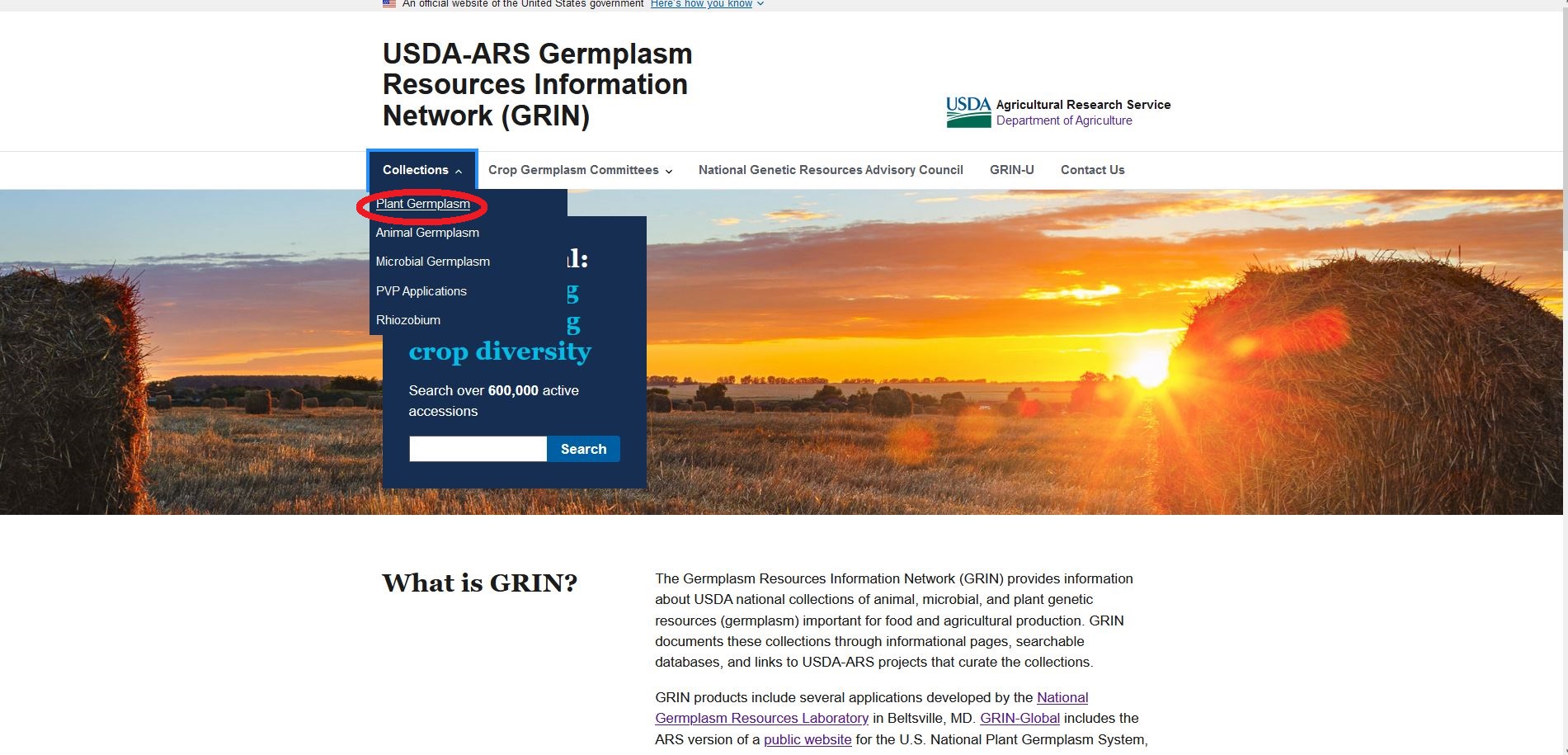 Click the “SEARCH NPGS GRIN-GLOBAL” link
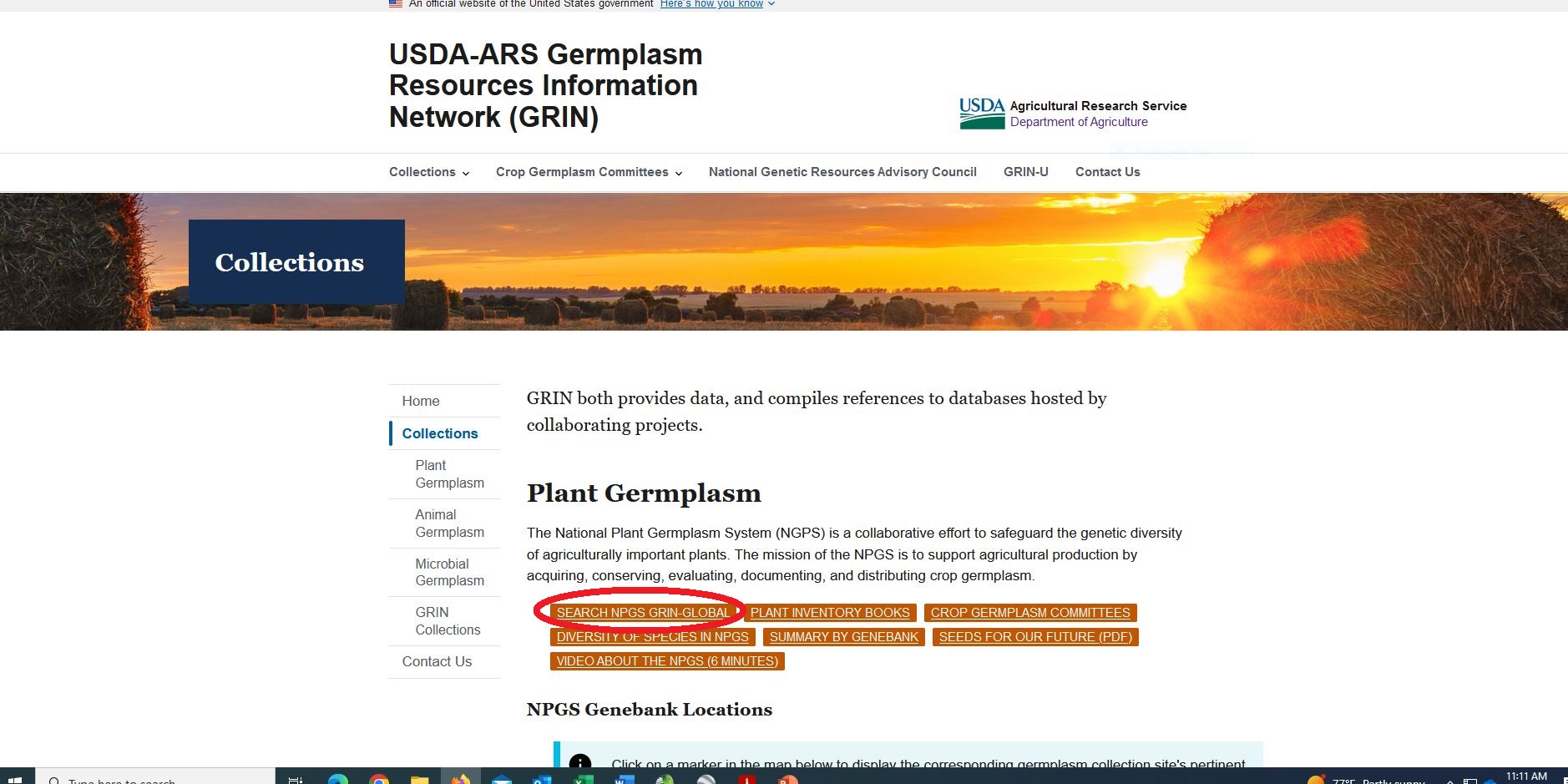 In the “Search” field enter Brosimum alicastrum
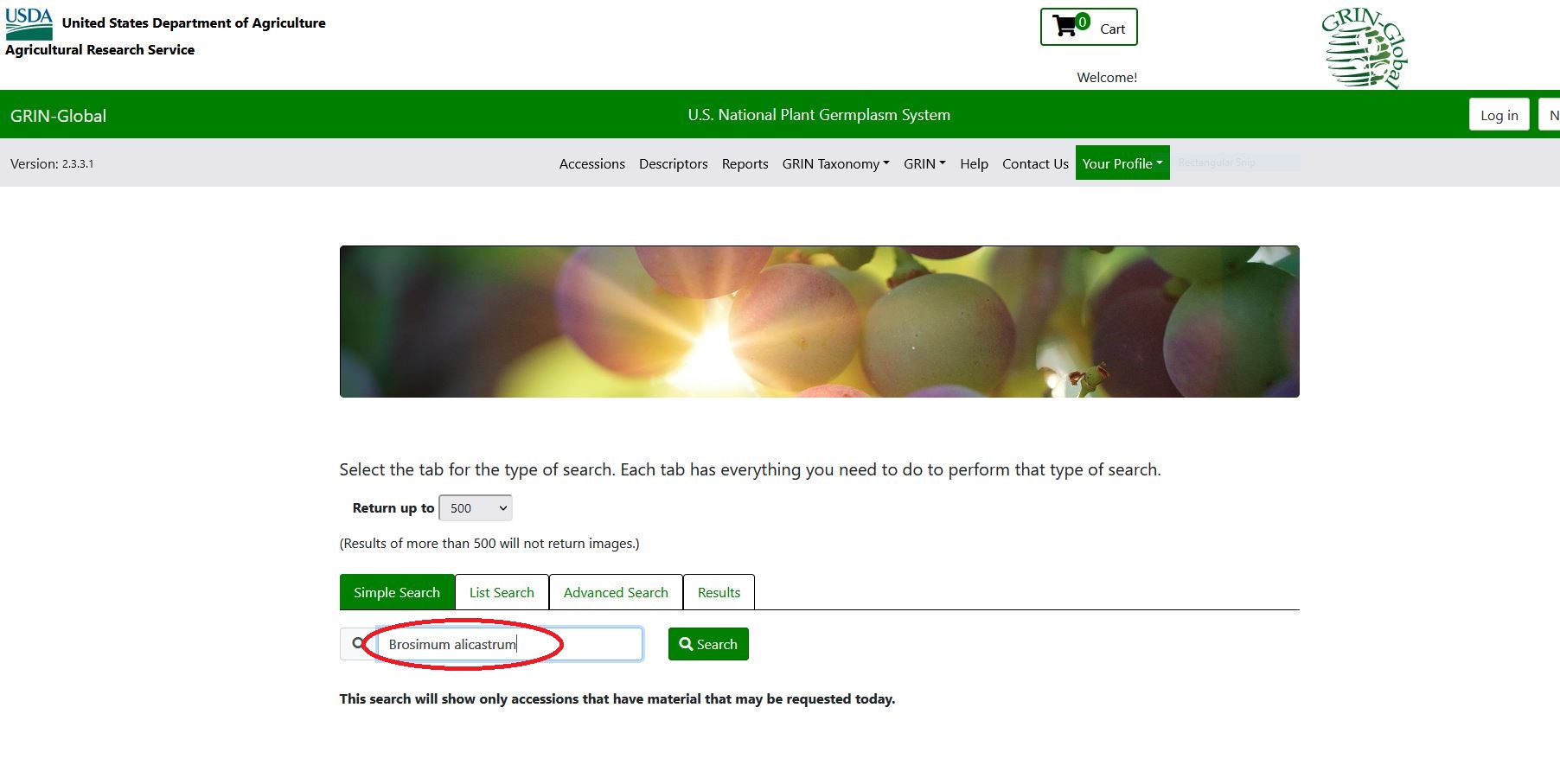 Two Brosimum alicastrum accessions will come up, add the first one to your shopping cart
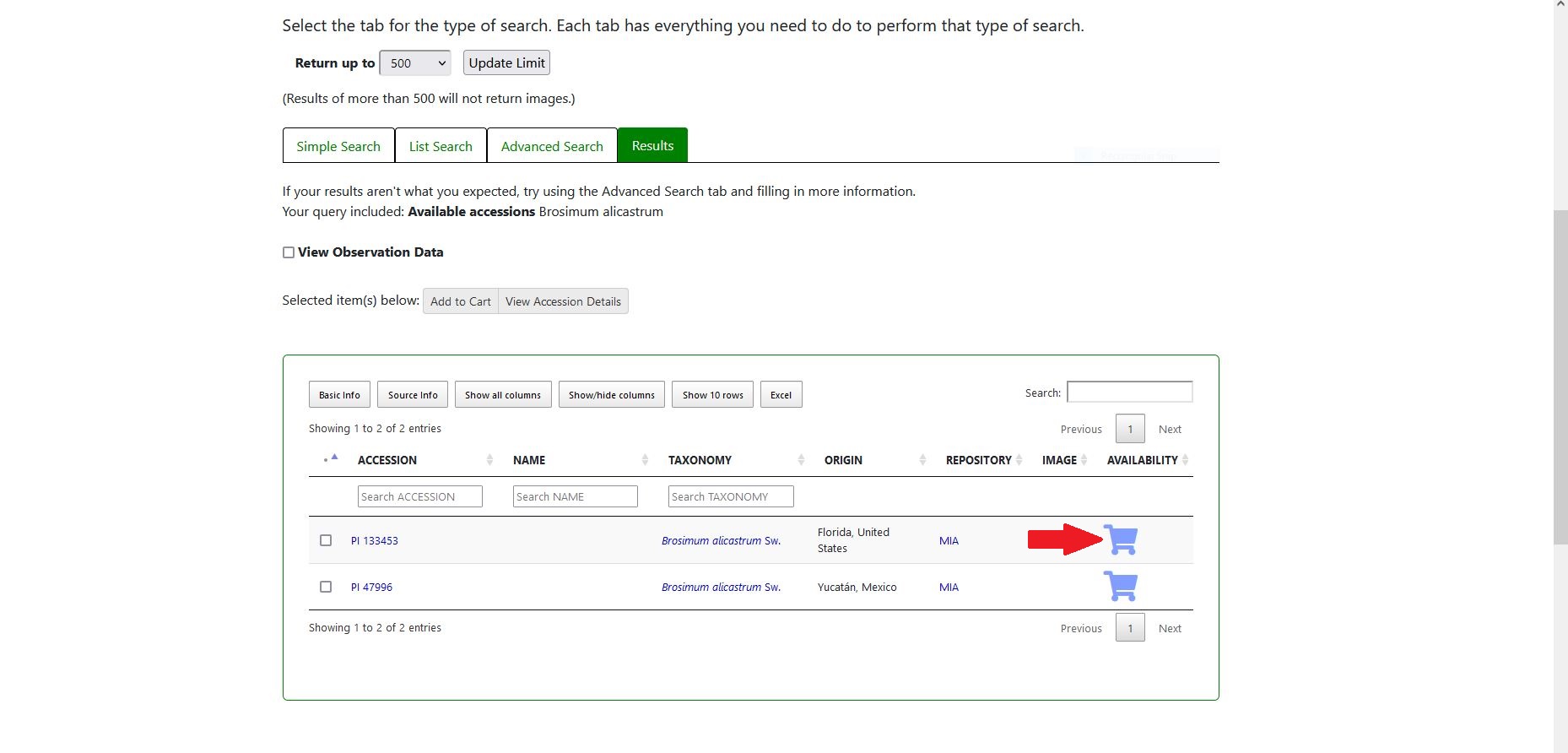 The accession number is also a link with additional information
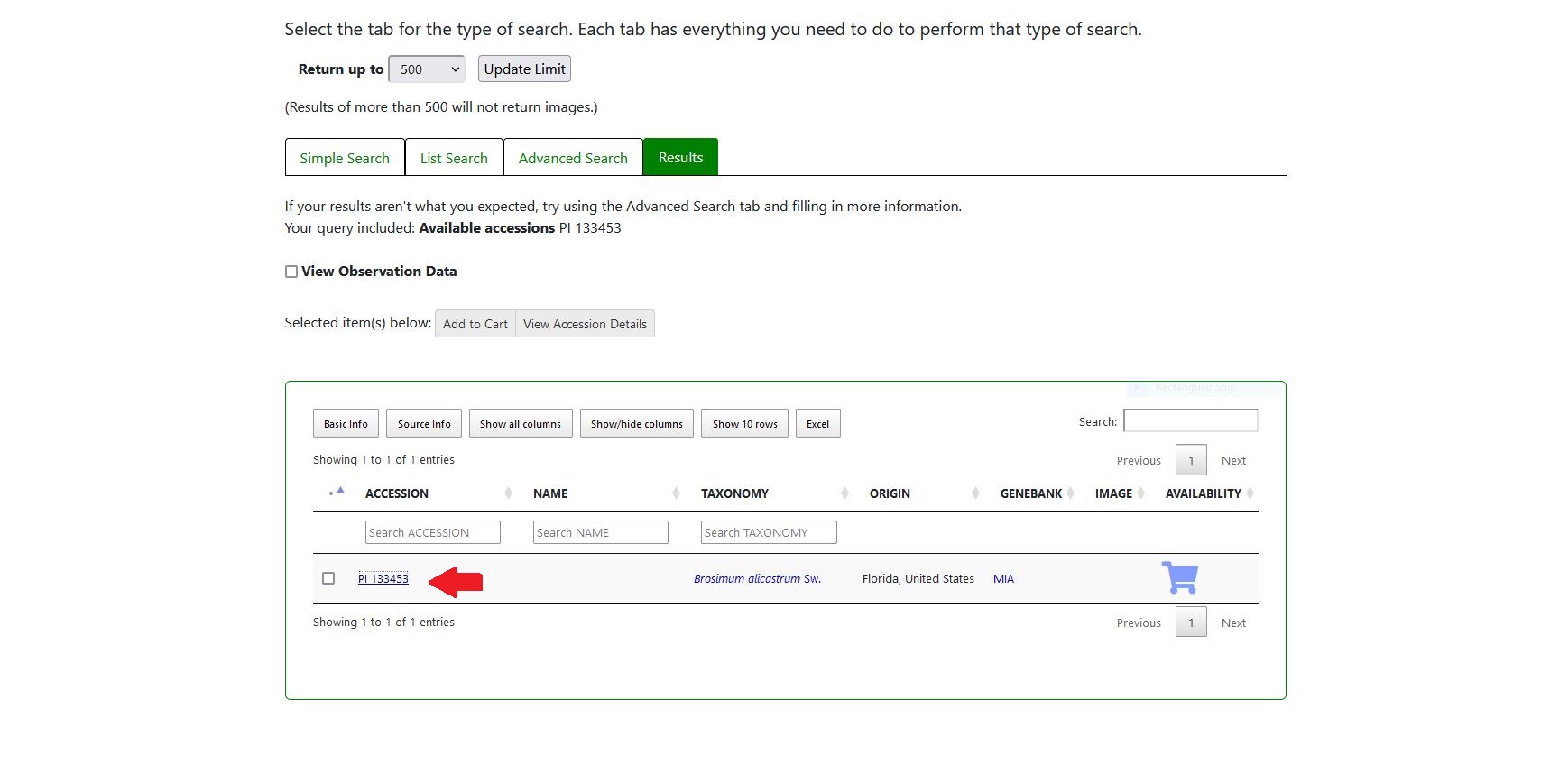 The Plant Inventory data is a downloadable pdf with the original collection data from the Plant Introduction Books
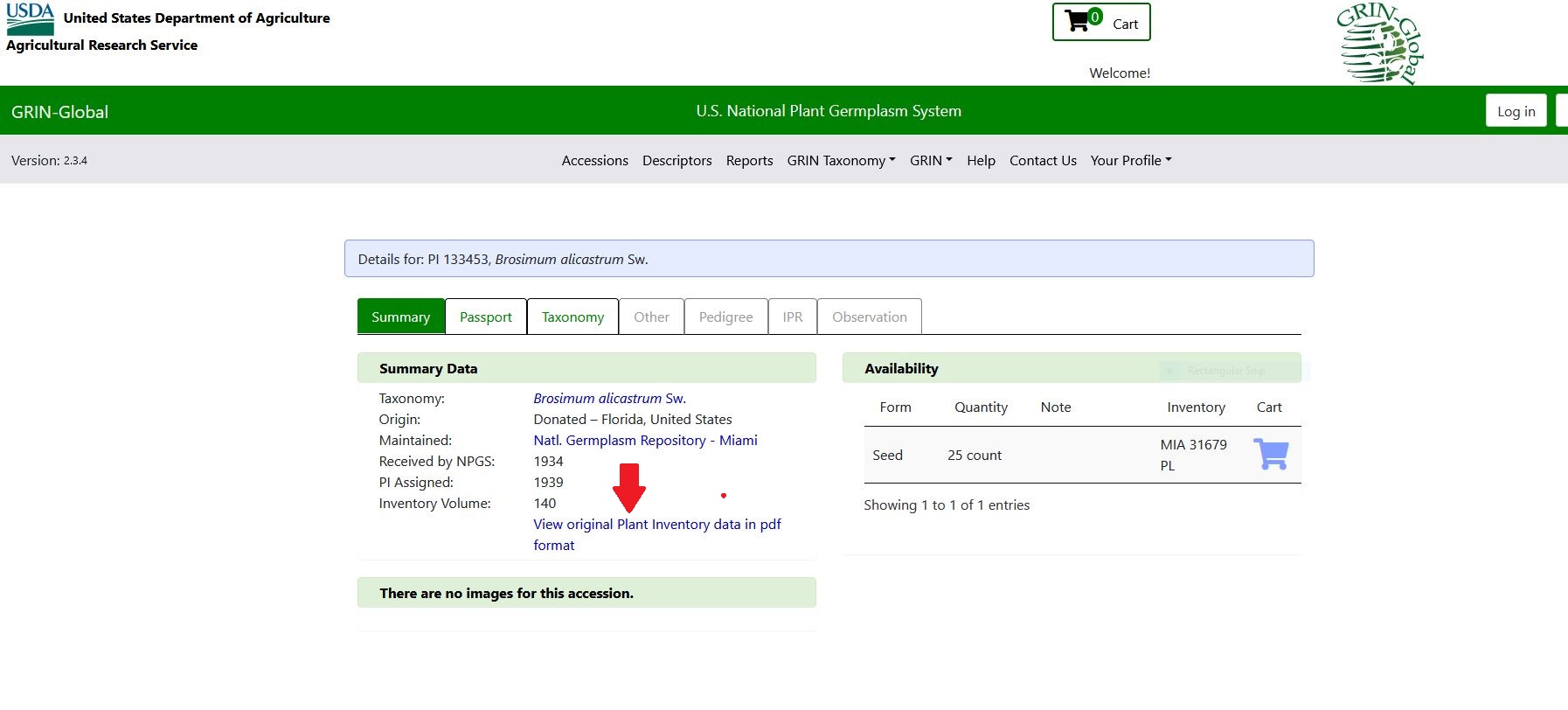 You must register in order to receive germplasm. Click the “New User” icon on top right corner of the page
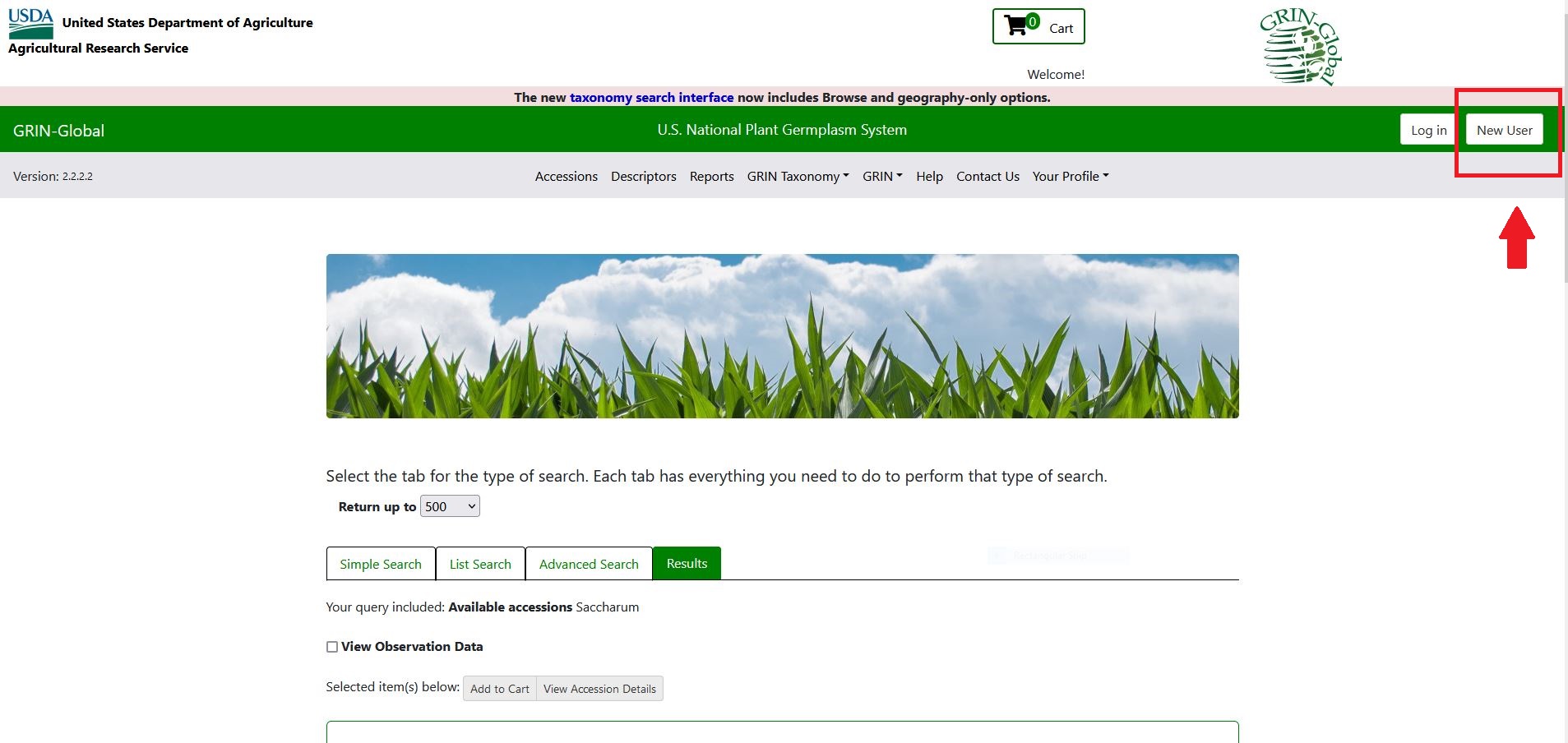 Registration will begin with setting up your e-mail address and a password. On the following pages you will  add all your           
contact information as well as the name of the requesting organization and type of organization you represent. 
                                                                   Be sure to use a physical shipping address.
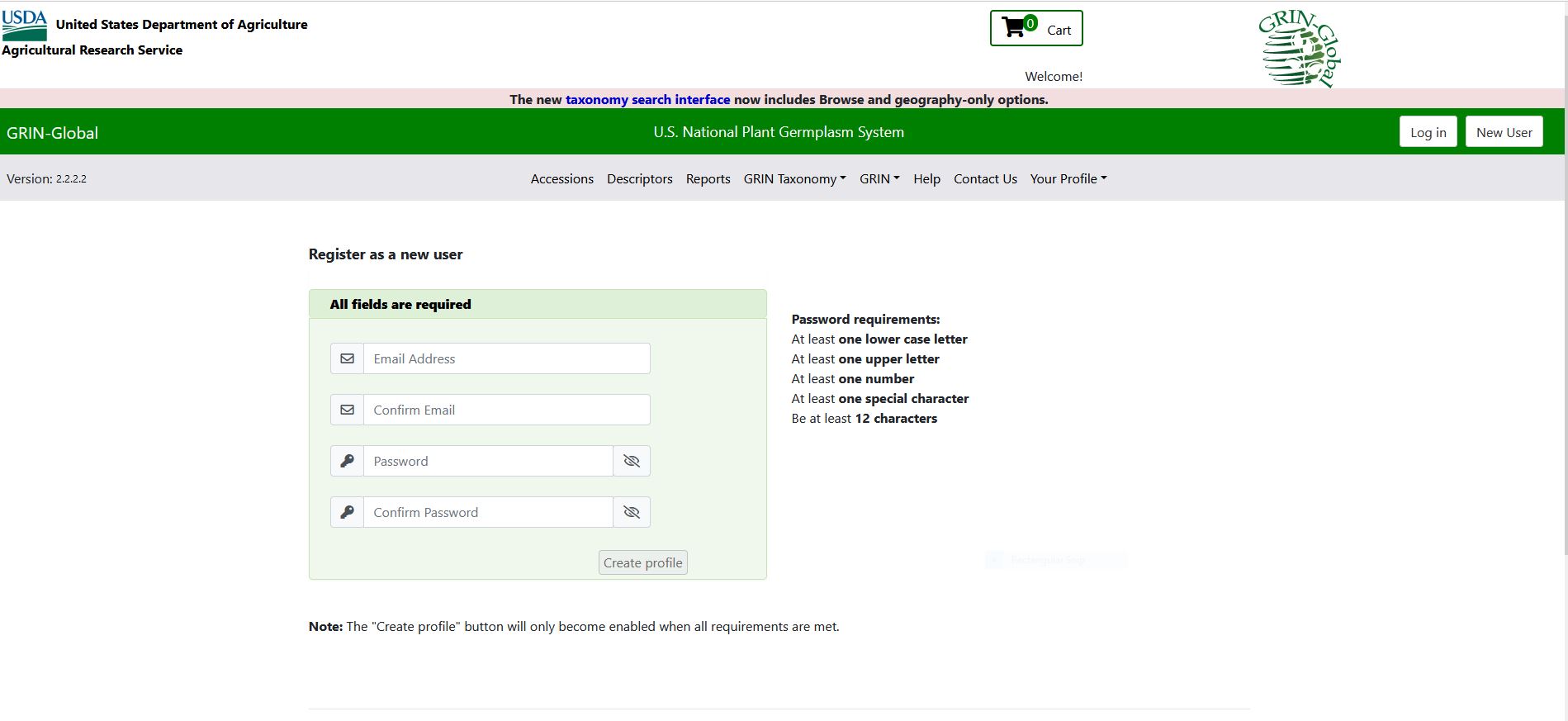